Multiple Sequence Alignment (MSA)
Review from (Dynamic Programming)
Biological Problem: Determine Similarity between 2 sequences

Data: (1) input data: 2 DNA/RNA/AA sequences 
          (2) supportive data: scoring matrix, gap open/
               extension penalty

Model: Dynamic Programming

Algorithm: Needleman-Wunsch (global), 
                   Smith-Waterman (local)
Needleman-Wunsch(global) Algorithm
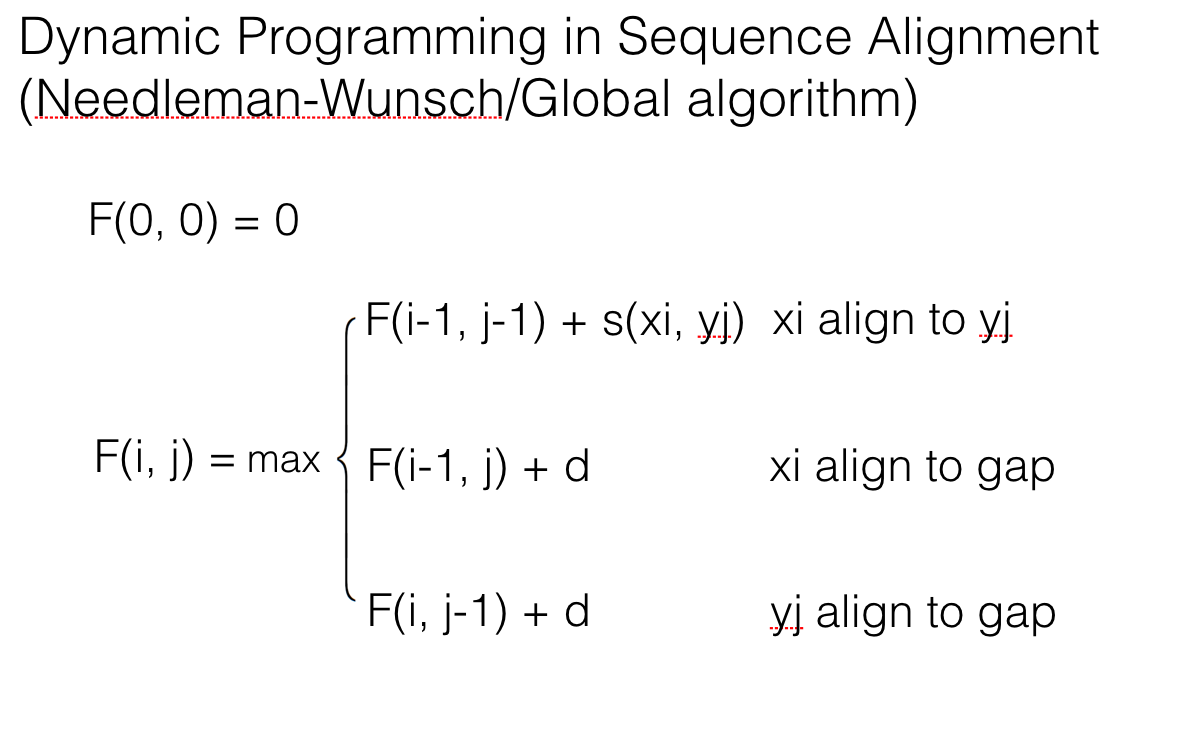 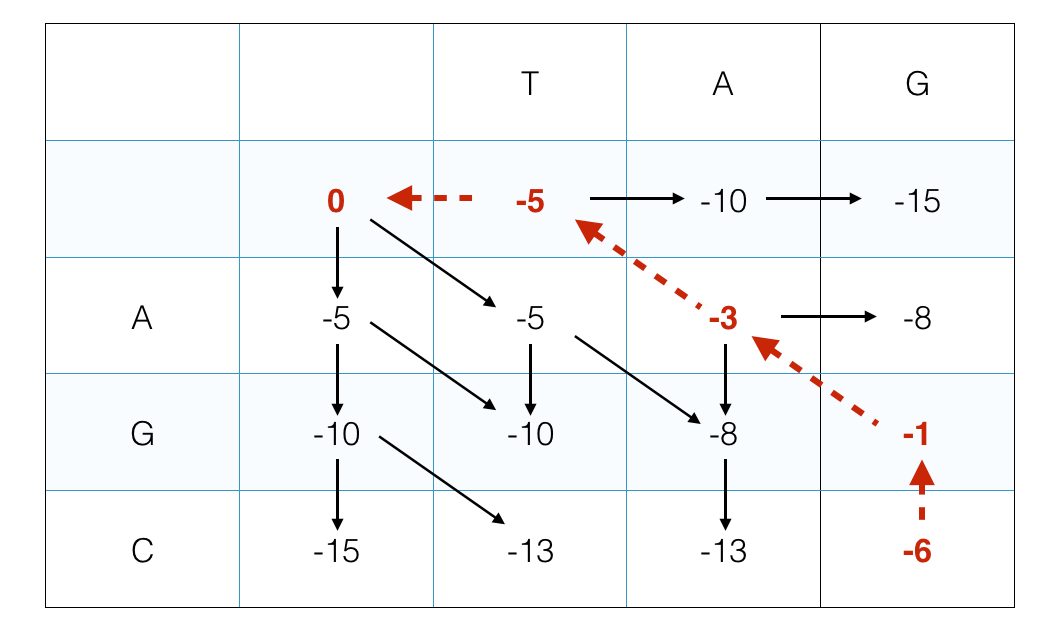 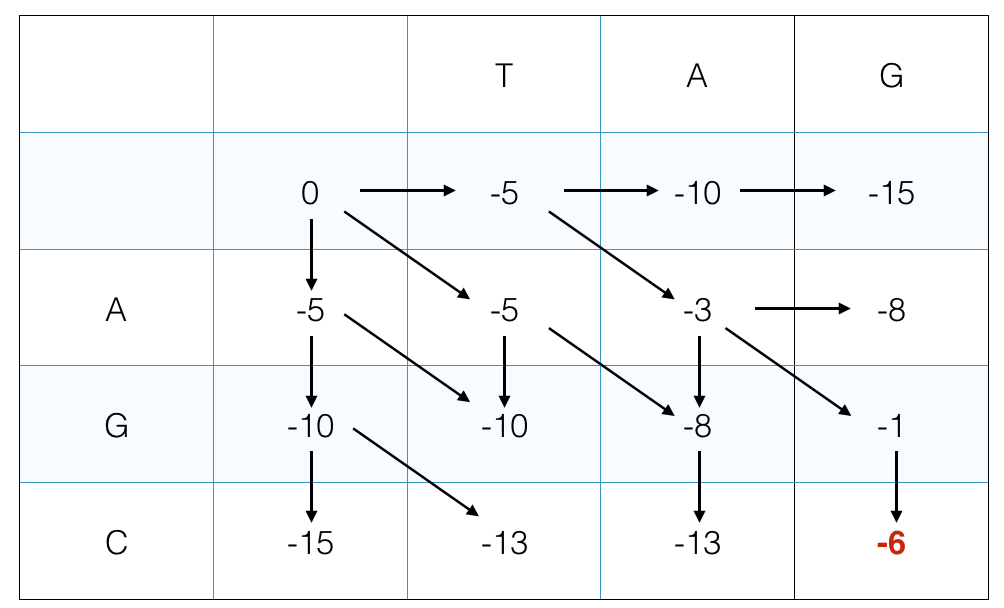 Smith-Waterman(local) Algorithm
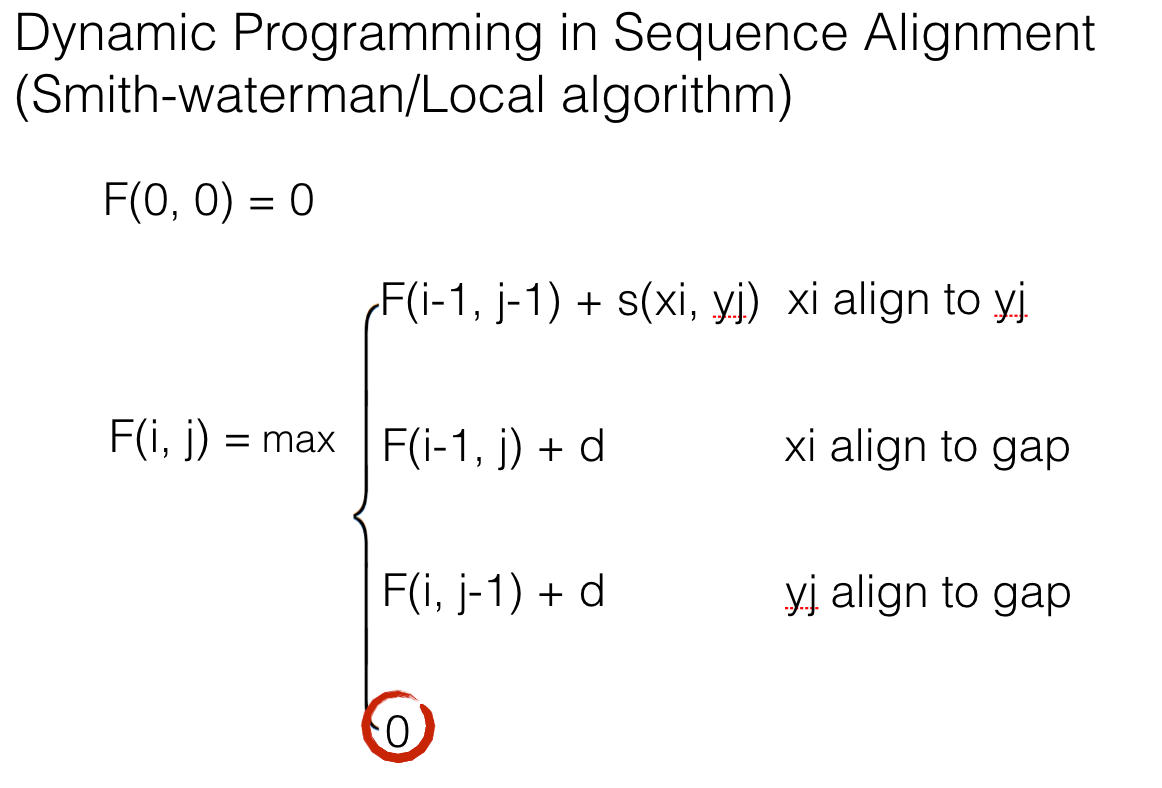 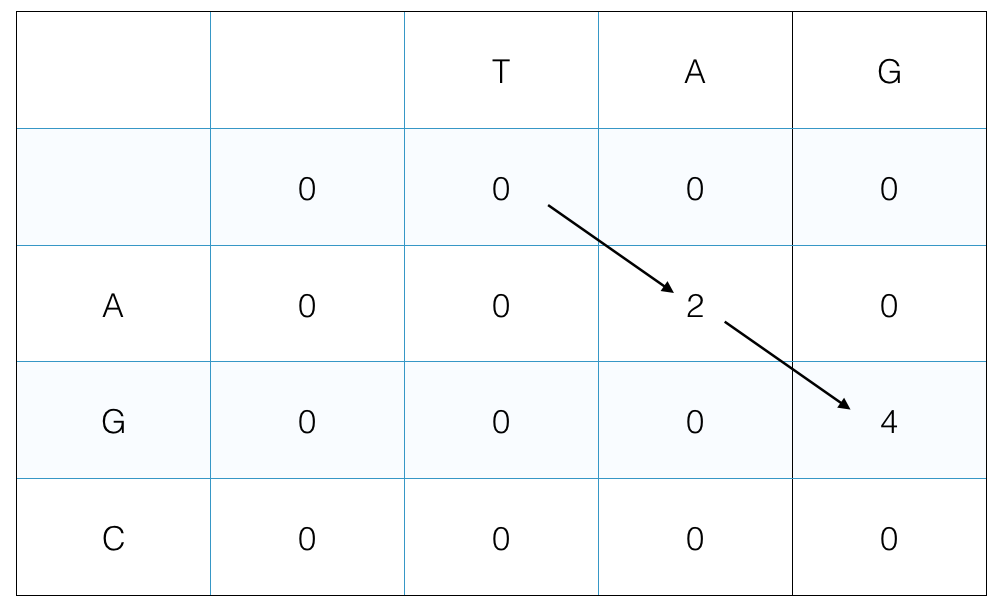 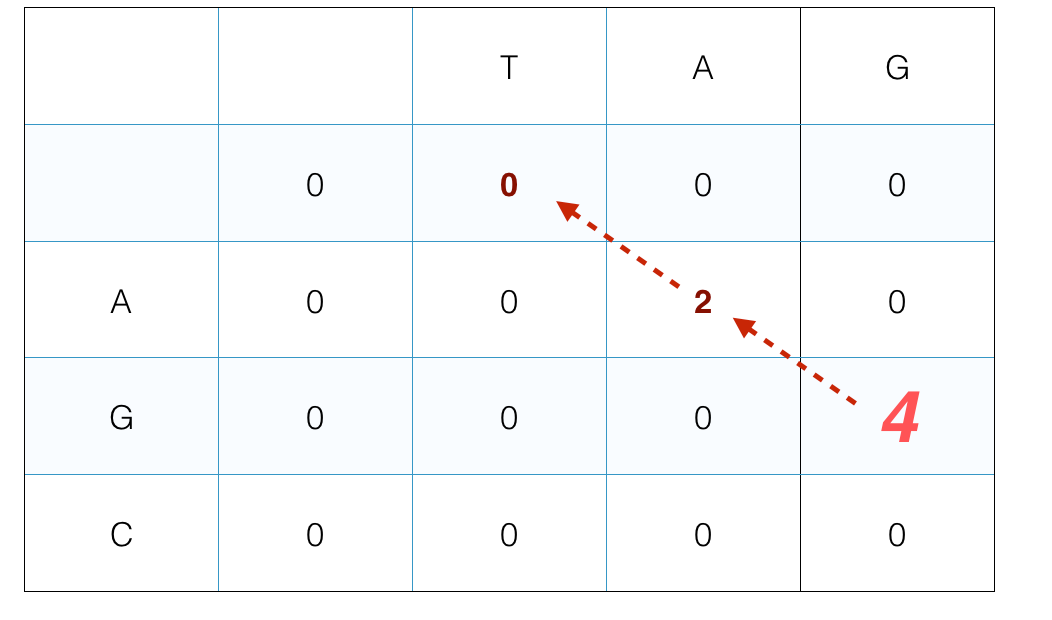 Bunch of sequences
In most of analysis involves in
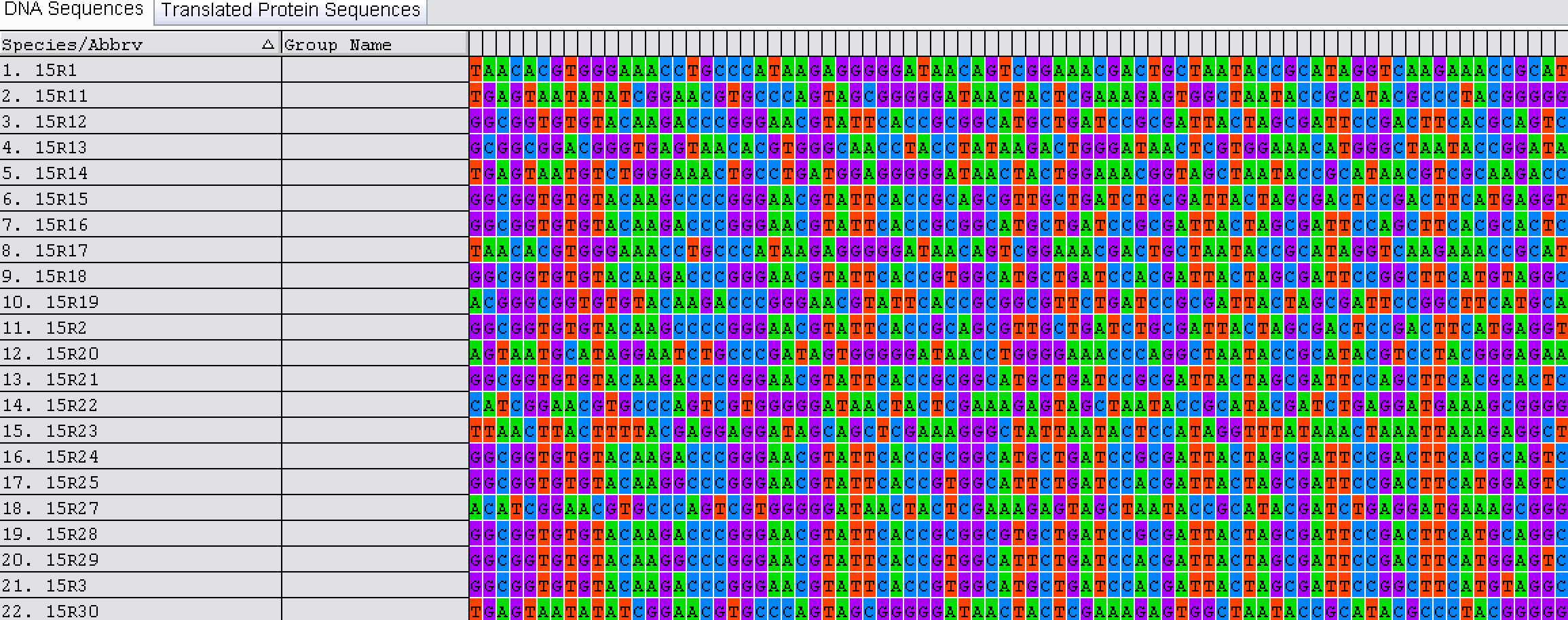 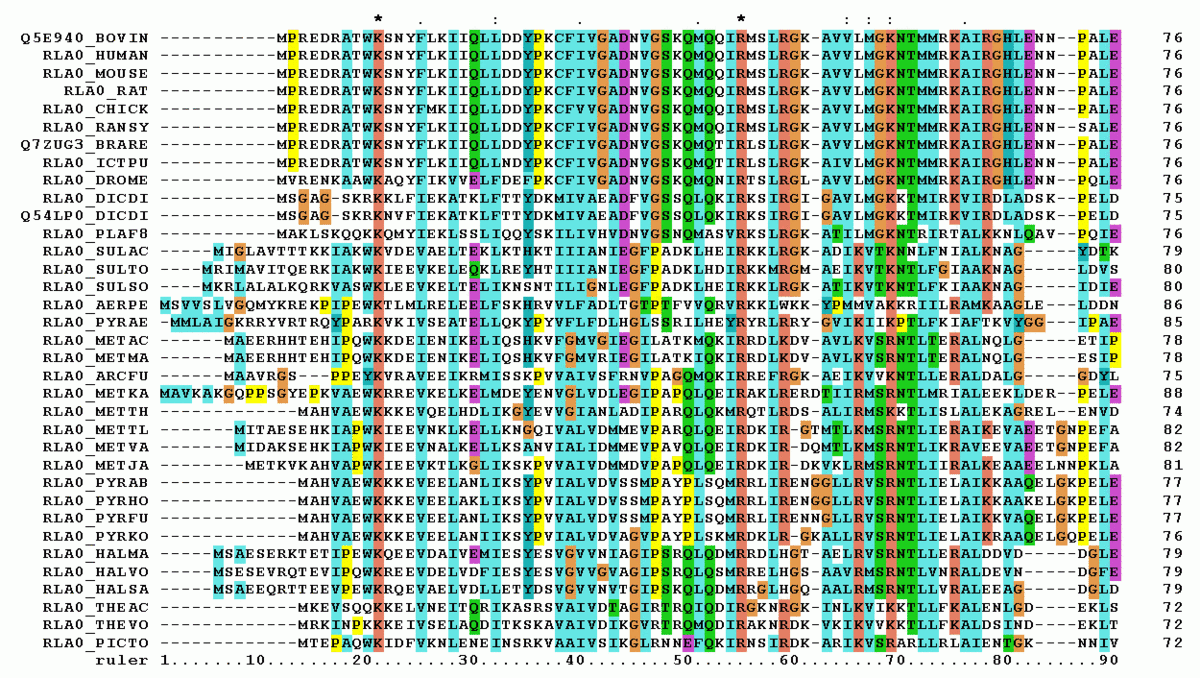 Data:
Input data: multiple DNA/RNA/AA sequences
Biological Problem: Determine similarity among multiple sequences
Supportive data: scoring matrix,gap open/extension penalty
Model: Dynamic Programming
Algorithm: Global/Local Algorithm
Xi
For 3 sequences
Xi
(i,j-1,k-1)
(i-1, j-1,k-1)
(i-1, j-1)
(i,j-1)
Yj
Global Algorithm
(i-1,j,k-1)
(i,j,k-1)
Fill the cell with the highest score added from 7 edges
For 2 sequences
Yj
Zk
Fill the cell with the highest score added from 3 edges
(i+1,j)
(i,j)
(i,j-1,k)
(i-1, j-1,k)
(i,j,k)
(i-1,j,k)
F(0,0,0) = 0
Global Algorithm
Cube diagonal: no indels
F(i-1,j-1,k-1) + s(xi,yj,zk)
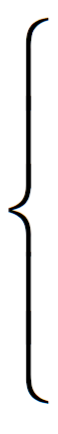 Easy to Infer…
F(i,j,k-1) + d(i,j)
Edge diagonal: two indels
F(i,j-1,k) + d(i,k)
F(i,j,k) =  max
F(i-1,j,k) + d(j,k)
F(i,j-1,k-1) + s(yj,zk) + d(i)
Face diagonal: one indel
F(i-1,j,k-1) + s(xi,zk) + d(j)
F(i-1,j-1,k) + s(xi,yj) + d(k)
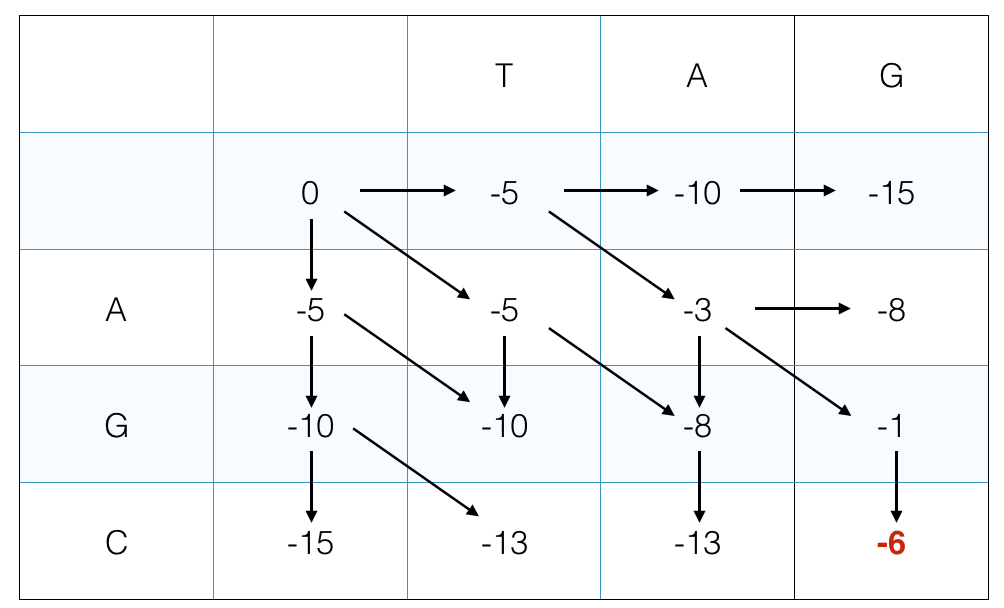 start
Global Algorithm
For 2 sequences
Same Strategy
For 3 sequences
Fill the cells in 2-d grids
Fill the cells in 3-d cube
end
3 sequences:
edges:7
cells: (length(seq1)+1)*(length(seq2)+1)*(length)
time complexity: 7*n^3;O(n^3)
k sequences:
edges:2^k - 1
cells: (length(seq1)+1)*(length(seq2)+1)*…* (length(seqk)+1)
time complexity: (2^k-1)*n^k;O((2n)^k))
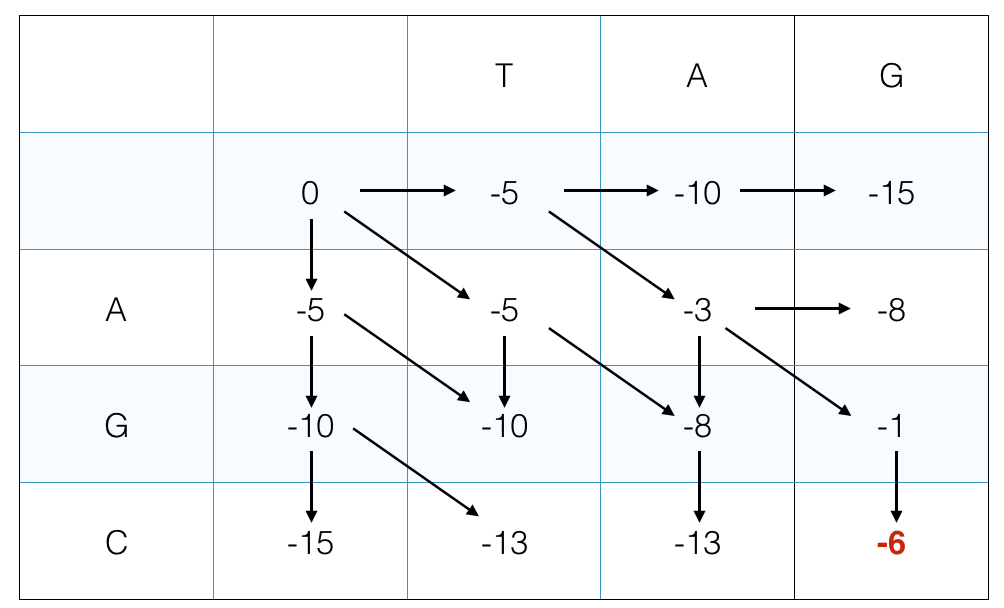 For more sequences
2 sequences:
edges: 3
cells: (length(seq1)+1)*(length(seq2)+1) time complexity: 3*n^2;O(n^2)
…
2 sequences:
Infer score from scoring matrix or gap penalty
Scoring system in Global Algorithm(Sum of Pairs)
IMPRACTICAL!!!!!!
3 sequences:
Sum up the score XY+XZ+YZ
k sequences:
Sum up the score from k(k-1)/2 or  O(k^2) sequences pairs
CCG
TTCG
ATCGC
ACG
Think in More Biological Way…
A->C
+C
A->T
Why similarity and dissimilarity exist among multiple sequence?
ATCG
ACG
seq1
seq2
seq3
seq4
-  C C G -
-  A C G -
T T C G - 
A T C GC
-T
ATCG
Indel and substitution in evolutionary process
seq1
seq2
seq3
seq4
Distance matrix
———>
seq2 - ACG
seq3 TTCG
seq1  CCG
seq2 ACG
C C G
A C G
T T C G 
A T C GC
Progressive multiple sequences alignment (implemented in clustalW)
match positions/total positions
seq1 - CCG
seq3 TTCG
seq2  - ACG - 
seq4  ATCGC
seq1  - CCG -
seq4 ATCGC
seq3  TTCG - 
seq4 ATCGC
Pairwise Alignment
———>
Build Guide Tree
by Distance Matrix
———>
Neighbour joining tree
profile1    seq1  - CCG -
                         seq2  - ACG -
profile1   seq1  CCG
                         seq2 ACG
seq1
Insert gaps in the same positions of sequences belonged to a profile
Progressive multiple sequences alignment (implemented in clustalW)
seq2
profile2    seq3  TTCG - 
                          seq4  ATCGC
profile2   seq3  TTCG  
                          seq4 ATCGC
seq3
Align 2 Profiles
——>
Align between seq and 
profile or profiles
———>
——>
seq4
0.2
weighting factor
A
0.2+0.3/2=0.35
Weighting factor
0.3
Contributions of sequences to the MSA score are weighted by their evolutionary distance.
0.1
0.1+0.3/2=0.25
B
0.5
0.5
C
Used as multiplication factors in alignment scores
Scoring Matrix
Scoring matrix are dynamically chosen(e.g protein)
Distance associated gap penalties
For pairs of sequences, gap penalties are adjusted based on:
(1) genetic distance between sequences (higher opening penalty for more closely related sequences)
(2) physical difference in sequence lengths (Log of the length of the shortest seq used as a scaling factor to increase the GOP with increasing length)
Position-specific gap penalties
1 	Lower penalties where gaps already occur to encourage openings in  	subsequent alignments
2 	Increase penalties adjacent to gapped positions. If there is no gap opened, GOP is increased if position is within 8 residues of an existing gap. This discourages gaps that are too close together
3 	Decrease gap penalties in stretches of (5) hydrophilic residues to 	encourage gaps in loops rather than in core regions. Default hydrophyllic residues are D, E, G, K, N, Q, P, R, S
4 	Employs empirically derived residue specific gap penalties
align later
Divergent Sequences
Ai
The most divergent sequences are usually the most difficult to align.
The guide tree can be overriden, for instance by deferring joining two branches if they are too dissimilar, until more information has been added by processing other branches.
Bj
Ck
Dl
Em
Problems lie in clustalw
the close related sequence alignments are locked, and won’t change in sequences/profile or profile/profile alignments
seq1 -  C C G -
seq3 T T C G -
seq1  - CCG -
seq2 - ACG -
seq1
seq1
Problems lie in clustalw
seq3
seq2
seq2  A - C G - 
seq4  AT C GC
seq3  TTCG - 
 seq4 ATCGC
(2) vulnerable to prior knowledge(guide tree)
seq3
seq2
seq4
seq4
Some other frequently used MSA tools
speed a>b>c
accuracy a<b<c
MAFFT(Multiple Alignment using Fast Fourier Transform)
An alignment tool offers various alignment strategies, classified into 3 types

the progressive method

(b) the iterative refinement method with the weighted sum-of-pairs (WSP) score

(c) the iterative refinment method using both the WSP and consistency scores
ClustalO(O stands for Omega)
Clustalo provide precise MSA for more than 10,000 sequences rapidly without dropping accuracy by improved guide tree construction and progressive alignment
Build Distance Matrix(modified version of mBed)
project sequences to t dimensional spaces to construct matrix rapidly
ClustalO(O stands for Omega)
Constructing Guide Tree(UPGMA, K-means etc.)
Progressive Alignment(external HMM profile alignment)
Iteration
improve accuracy by introduce preexisting alignments